вода
бензин
Сними с полки банку с горючей жидкостью
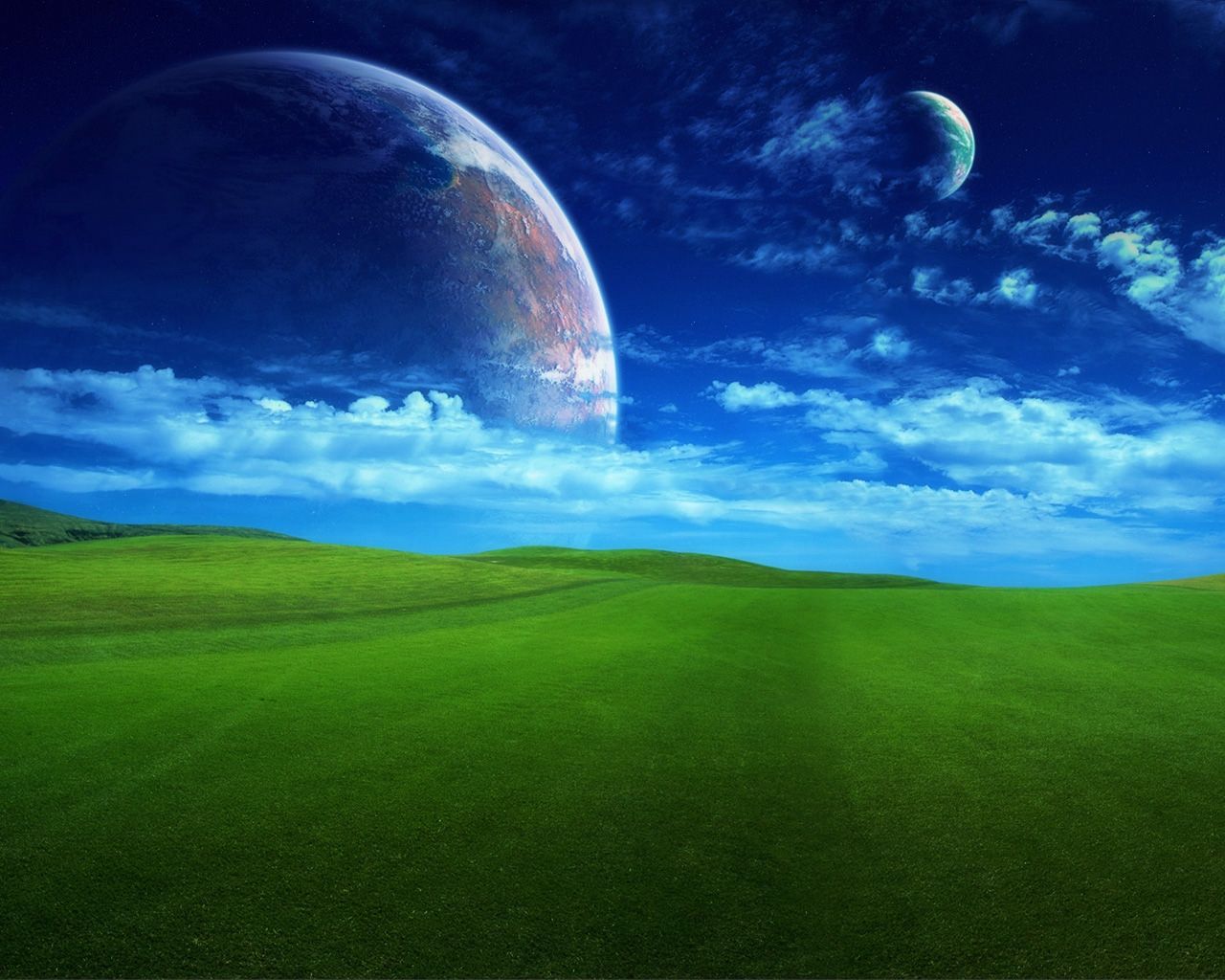 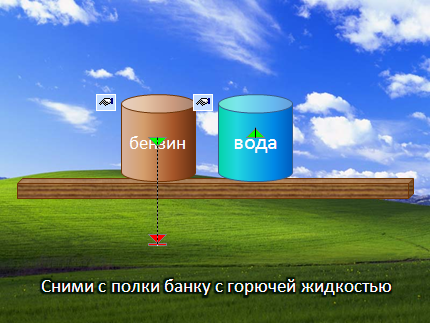